Manodarpan
“An initiative of the 
Ministry of Human Resource Development, Government of India”
21st July, 2020
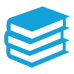 Health
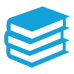 Refers to a state of physical, social, mental and emotional well-being, and not merely a state of absence of illness or disease
Physical Health
Health
Emotional Health
Social Health
Mental Health
When a person is free from illness/injury  and aware of and follow physical fitness routine, nutritious diet, hygienic habits
Ability to interact well with other person/s, society, contribute to society, to collaborate, and have satisfying personal relationships
The state of well-being  when a person is able to cope with the stresses of daily life, and continue to be productive and is able to contribute to his community. 

If mental well-being is impacted, it impacts all other aspects of health – physical, social and emotional.
Ability to control, manage and express emotions comfortably
What is capable of reducing community health and well-being
Conflicts within family and Community
Social Exclusion  and Isolation
08
07
Injustice and Discrimination
Poor Housing Conditions
06
05
Poverty
Work Stress
04
03
Violence, Natural Disasters, Pandemic
Displacement
02
01
etc
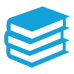 Genesis of Manodarpan
Genesis of Manodarpan
01
08
Holistic development
Lockdown
Vulnerability
Challenging Time
Pandemic
Uncertainty
Home campus
Mental Health Issues
02
07
Outbreak of global pandemic COVID-19
e-mails and social media requests received in Ministry about mental health issues after onset of COVID-19
Postponement/Cancellation of exams mid-way; handling new class/subject, future admissions/career decisions
Various stress factors leading to a stressful time for all  including  students, families, teachers.
Lockdown including closure of all educational institutions from mid March, 2020
Besides academic concerns, emotional and social aspects of learning are also affected
Children and adolescents more  disposed  to stress, anxiety, fear and loneliness
Students compelled to stay at home, some stranded in hostels; new online classes
03
06
04
05
Stress Factors in the Pandemic
Cut off from games and play time
Family income/employment fears
Death in family
Sense of isolation
Behavioural issues in family
Difficulties in learning
Fear of the disease
Changes in teaching and learning
Exam Results
Numbers Impacted
HEI
3.75 Crore Students
Class 
9 to 12
6.3 Crore Students
Class 
6 to 8
6.4 Crore Students
Class 
1 to 5
12 Crore Students
Genesis Of Manodarpan (2)
Hon’ble HRM emphasized on the need to provide psychosocial support
Consultations with Experts and Stakeholders
Experts from field of counsellng   education, mental health, child and adolescent psychology are members of the Working Group.

Wide consultation with stakeholders held.
On 9th April, 2020, a Working Group set up by MHRD, to monitor and promote mental health and well-being of students and to provide psychosocial support.
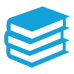 Need for Manodarpan
Need for Manodarpan
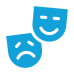 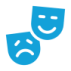 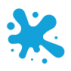 NCRB data 2018
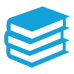 As per NCRB 2018 data , every hour one student dies by suicide in India. (10159 students died due to suicide in 2018).
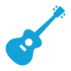 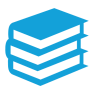 Schools and Colleges
Strong Linkage
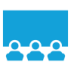 Schools and colleges to become places for promoting physical health and mental well being.
Strong linkage needed between education and health-physical, mental and emotional.
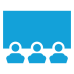 Counsellor in Schools
Counsellor in Colleges
As per UGC guidelines, 2015, all Higher Education Institution should have ‘Students Counselling System’.
CBSE affiliation bye-laws mandate counselor in very school. Counselor very essential in residential schools and colleges (NVS has around 1200 counselors).
WHO Report 2017
ICMR Report 2017
ICMR (2017) shows that 10-13% of children and adolescents in India are dealing with mental health concerns.
As per WHO 2017 report, 56 million individuals worldwide treated for depressive disorders – likely to increase after COVID-19 pandemic.
Need for Manodarpan (Contd.)
Identify Psychosocial Stressors
Aatma Nirbhar Bharat Abhiyan
Manodarpan
But in lockdown a different solution - Manodarpan
Manodarpan is a part of Prime Minister AATMA NIRBHAR BHARAT ABHIYAN – a stimulus package to revitalize Indian economy including empowering human capital and increasing productivity and efficiency post COVID-19 outbreak.
Important to identify the concerns of students such as loneliness, isolation, stress, anxiety, peer pressure, parental / societal expectations, body image, self doubts etc.  and have focused programmes in schools and colleges to address them.
Announced by FM
Announced as part of series of tranches for Aatma Nirbhar Bharat Abhiyan by Finance Minister on 17th May, 2020.
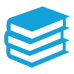 Components of Manodarpan
Components of Manodarpan Initiatives To facilitate sustainable psychosocial support system in educational arena beyond COVID-19
Counselling Resources
Resource Centre
Hand book on 21st Century Life Skills for students to face real life challenges, Manual on Mental Health, and various other resource material such as videos, posters comics, flyers, podcasts, research works etc.
National database and directory of Counselors and Counseling services.
Webpage
Advisory
Guidelines for school/college students, teachers and parents to promote mental well being .
Webpage on MHRD website – advisory, motivational posters, practical tips podcasts, FAQs etc.
Toll-free Helpline
National Toll Free Tele Counselling helpline-8448440632. Voluntary services of more than 500 counselors confirmed and 100 counselors mapped with IVRS for 1st phase.
Components of Manodarpan Initiatives To facilitate sustainable psychosocial support system in educational arena beyond COVID-19
Effective Policy
Platform for National and Regional Consultation
Facilitate advocacy, research and training for effective policy on mental health support and well being of children and youth  for holistic development.
To create linkages between States, Institution, Organisations for sharing of insights researches experiences and learnings to increase awareness and builindg community for mental well being of students
Webinars
Online Chat
Interactive online chat platform for contact, queries and counseling through interactive app.
Webinars, audio-visual resources, videos, posters, comics, flyers and podcasts.
Integration with school curriculum
To address psychosocial needs and concerns of children in an integrated manner as part of school curriculum and processes as a preventive measure.
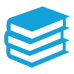 Ongoing Activities
Ongoing Activities
NCERT
Counseling
Alternate Calendar
Sahyog
Alternative Academic Calendar
Guidelines
Counseling Services
Sahyog
NISHTHA
includes how to deal with stress and anxiety
Guidelines for online learning and Cyber safety include how to handle stress.
Counseling services for school children since April, 2020 on phone/e-mail
Live telecast of live interaction sessions on ‘Sahyog’ – guidance for mental well-being of children on Swayam Prabha channel.
Online module for NISHTHA programme to train teachers on handling mental well-being issues.
Guidelines
NISHTHA
Ongoing Activities (2)
NIOS
Virtual Summer Camps
Motivational Talks
02
01
Counseling on mental health issues yoga, meditation, dance, art, painting, music in Virtual summer camps
Motivational one hour live talk on Community radio
Ongoing Activities (3)
NVS
Ongoing Activities (4)
KVS
Dedicated e-mail ID has been created in each school for guiding and counselling the students.

Teachers have been identified for attending and addressing the problems of students.
331
Trained counselors have been engaged on part-time contract.
268
KV teachers trained in Guidance and Counselling from NCERT have also been involved.
Queries from 12393 students and 7648 parents have so far been received and attended promptly.
Ongoing Activities (5)
CBSE
Covid-19 Lockdown - Counselling and Engagement
Dedicated Corona Virus Safe Guards Tele-counseling services
Student sharing activities on COVID -19 lockdown experience
Awareness for FIT India activities during lockdown
PRINT RESOURCES
01
04
CBSE Counseling
CBSE Helpline
Social Media Engagements
AUDIO RESOURCES
Question Answer columns in newspapers, Handbook on 21st Century Life Skills
An annual flagship program for free of cost pre and post exam counseling of secondary and senior secondary students started 23 years ago in 1998. 
Counseling through audio visual presentations and podcasts.
Exam Anthem Rap Song, Podcasts on Psychosocial support
Centralised Access System and interactive voice response system on toll free number Counselling for differently-abled students
On YouTube, FaceBook and Instagram and use of memes
02
05
03
06
Ongoing Activities (6)
UGC
Appeals, Advisories and Notices issued regarding Mental Health, Psychosocial Concerns and well-being of everyone on the campus.

UGC issued advisory on 5th April, 2020 to address Mental, Psychosocial health & Well-being of Students during and after COVID-19
Appeals, Advices, Notices
Fit India Guidelines
Other Measures
Set up helpline for mental health, psychosocial concerns, to be regularly monitored by counsellors and identified faculty members
Regular mentoring of students through interaction via e-mails, telephones, digital and social media platforms
Form COVID-19 help groups of students to identify fellow students in need of help and provide immediate necessary help
Sharing of available practical tips from MoHFW, Youtube and other sources to take care of mental health
As a part of Fit India Campaign, UGC has issued guidelines for physical and mental fitness of students, faculty and staff:
It suggested a wide range of physical, sports, cycling, walking, yoga, meditation and other fitness activities.
Emphasized on awareness or sensitization workshops on depression, anxiety and stress management.
Highlighted balanced nutritional diet
Ongoing Activities (6) Continued…
UGC
Initiatives for Redressal of Student Grievances
UGC help line number 1800-111-657 has been made functional to address the grievances/ concerns of the students arising due to COVID-19 pandemic.

An email covid19help.ugc@gov.in created for students to send their concerns/ grievances arising due to COVID-19.

Online Students Grievance Redressal Portal of UGC at  https://www.ugc.ac.in/grievance/student_reg.aspx

A Task Force has also been constituted to monitor students concerns/ grievances and address them accordingly.
Ongoing Activities (7)
AICTE
Helpline Portal
During pandemic and lockdown AICTE created a helpline portal to address psychological problems.
Faculty counsellors
AICTE has advised all institutes to appoint faculty counsellors
Faculty certification
Faculty Certification Program of 8- modules in which several elements of relationship between teacher and the taught are elaborated, which go a long way in addressing the problem at its roots.
Faculty training 
Large number of Faculty training programs are conducted and as many as 10,000 faculty are trained who all are effective counsellors.
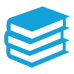 Road Ahead…
Road Ahead…
Common Minimum Programme for schools to promote to students’ mental well being
Specialist Support
Prevention
Training
Early Identification
School Mental Health Programme – integral part of Health and Physical Education
Training of early childhood care givers to identify and support special needs children.
Access to specialist support.
Prevention through positive school/college ethos, curriculum and activities promoting mental health and wellbeing
Capacity builidng of faculty, counsellors and support staff – integrating mental health component in teacher preparation programme; enrichment programme for counsellors; short-term online courses
Early identification of cognitive, emotional and  behavioural changes in the students
Road Ahead (Contd.)
Holistic Report Card
Accommodate Diversity
Positive Parenting
Awareness
Life Skills
Holistic Report Card as per draft new NEP, 2020 to reflect interventions required to support for learning as well as mental & physical well-being
Awareness and sensitization on child abuse (POCSO Act, 2016).
Focus on programmes of life skills, stress management, substance abuse prevention, emotion regulation etc.
Accommodate diversity of students having disability both cognitive and non-cognitive.
Focus on positive parenting  and effective family – school partnership for enriching positive mental health and well being.
Thank you .
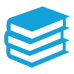